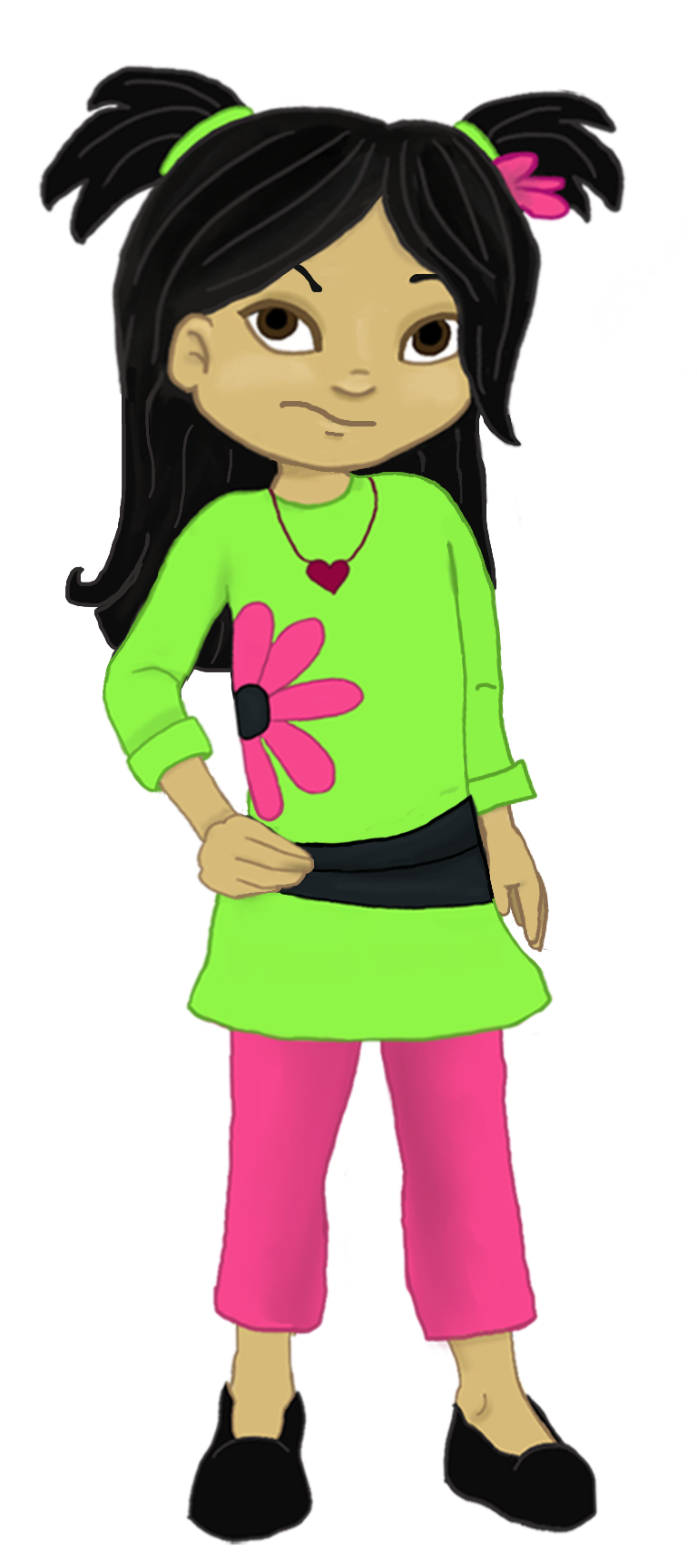 Bienvenidos a:
Soluciones cariñosas
3
UNIDAD
Alentar lasdecisiones positivas
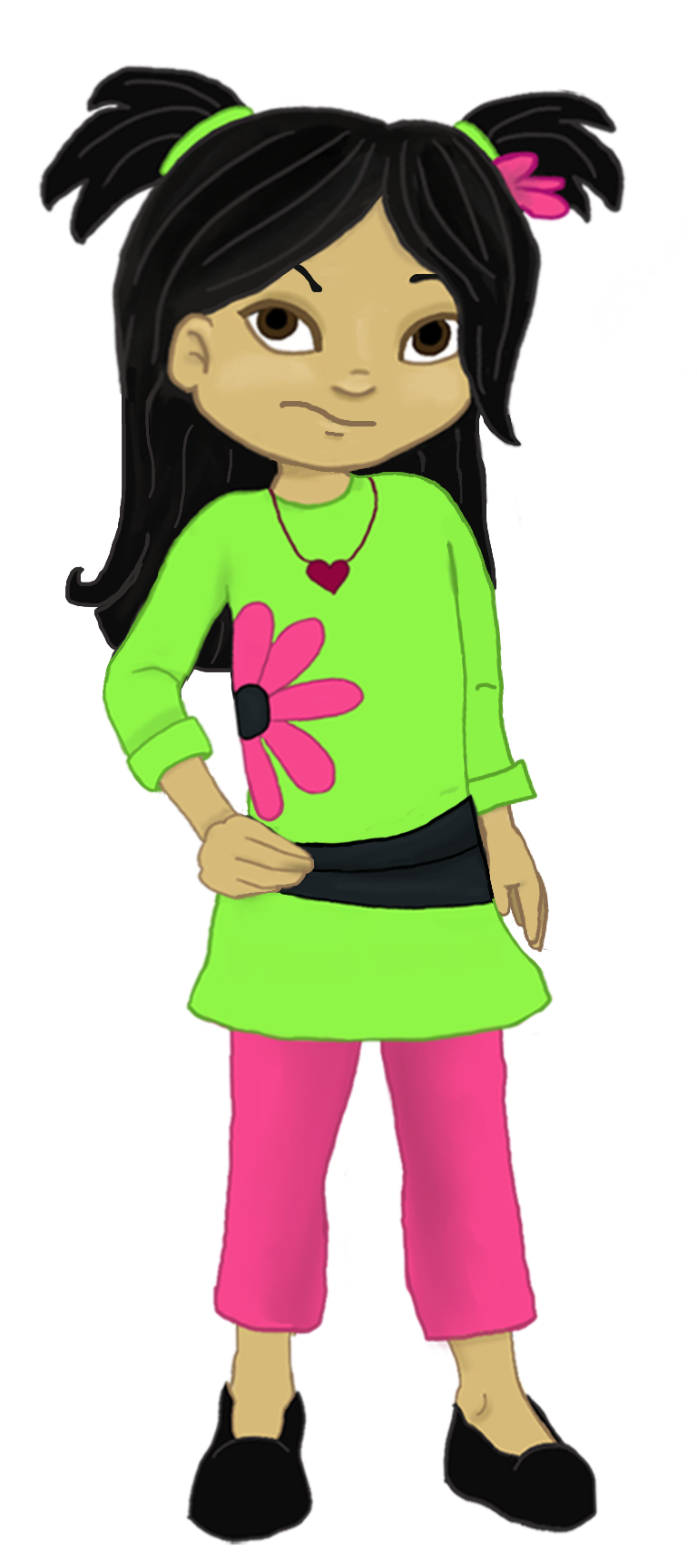 Obtener más de lo que realmente deseamos para nuestros hijos
3
Objetivos:
UNIDAD
Comunicar nuestras expectativas, normas y valores.
Desarrollar mensajes “yo amo”.
Crear principios que sirvan de guía en la vida para nuestros hijos.
Enumerar los componentes de la escucha activa.
3
UNIDAD
Elegir las funcionesdentro del grupo
Facilitador
Secretario
Cronometrador
Animadores/optimistas
¡No olviden cambiar de funciones!
3
Preparémonos
UNIDAD
¿Usó un tiempo para calmarse establecido?
¿Qué sucedió?
3
UNIDAD
Actividad 3.1: Concentrémonos
Puedo hacer lo que quiera.
Mamá y papá son mucho ruido y pocas nueces.
3
Nuestras expectativas
UNIDAD
Deben comunicarse.
Por lo general, se cumplen.
3
Actividad 3.2: Expectativas
UNIDAD
Continuar la educación después de la escuela secundaria.
Vivir sin drogas y alcohol.
3
Valores y normas familiares
UNIDAD
No usar la sociedad como medida para desarrollar sus valores y normas.
3
Actividad 3.3: Valores y normas
UNIDAD
3
UNIDAD
Principios quesirven de guía en la vida
Incorporar nuestras normas y valores.
Comunicar nuestras expectativas.
Aclarar nuestras reglas.
3
Actividad 3.4: Principios quesirven de guía en la vida
UNIDAD
Principio que sirve de guía en la vida:
Esto significa:
Principio que sirve de guía en la vida:
Esto significa:
Principio que sirve de guía en la vida:
Esto significa:
Principio que sirve de guía en la vida:
Esto significa:
Principio que sirve de guía en la vida:
Esto significa:
3
Actividad 3.5: Listas
UNIDAD
Tarea escolar
Mentir
3
Mensajes “yo amo”:
UNIDAD
Yo amo. . .
Veo. . .
Siento. . .
¡Solo escuche!
3
Actividad 3.6: Alentar
UNIDAD
Yo amo:
Veo:
Siento:
Escuche
Yo amo:
Veo:
Siento:
Escuche
Yo amo:
Veo:
Siento:
Escuche
3
Escucha activa
UNIDAD
Siempre tiene empatía.
Busca la comprensión absoluta.
3
UNIDAD
Actividad 3.7: Razonespor las cuales no escuchamos
El padre está muy ocupado.
El asunto del niño parece ridículo.
3
Actividad 3.8: Mensajes
UNIDAD
3
UNIDAD
5 pasos parala escucha activa
Deje de hacer lo que estaba haciendo.
Mire a la cara a su hijo.
Escuche a su hijo.
Cambie la frase o repita.
Tenga empatía.
3
Actividad 3.9: Escucha
UNIDAD
3
UNIDAD
Cómo hacer participara nuestros hijos
¡Hay una tendencia de respaldarlo que ayudamos a construir!
3
Negociar con los niños
UNIDAD
¡La cooperación traeacuerdos entre todos!
3
Actividad 3.10: Acuerdo
UNIDAD
¿Qué desea Joey?

¿Qué preferimos?

¿Posibles acuerdos?

¿Qué nos haría detenernos?

¿Con qué podemos vivir?

¿Qué nos haría retirarnos?
3
UNIDAD
Actividad de repaso 3.11:Puntos clave
1.	En general, los niños actúan siguiendo sus ________ .
2.	Los padres deberían ______________ lo que están haciendo cuando 	escuchan a sus hijos.
3.	Los padres deben _______________ periódicamente sus expectativas a los 	hijos.
4.	Los niños pueden necesitar un tiempo para calmarse ________________ , 	para motivarlos a que cumplan con un pedido o para completar una tarea 	que ven como trabajo. 
5.	Los padres deberían usar ____________ ___ amo para alentar las conductas 	positivas de sus hijos y para redireccionar las decisiones negativas.
       			 
comunicar             emociones            yo	            dejar
    
autolimitado    	    mensajes
3
Lo más poderoso
UNIDAD
4
UNIDAD
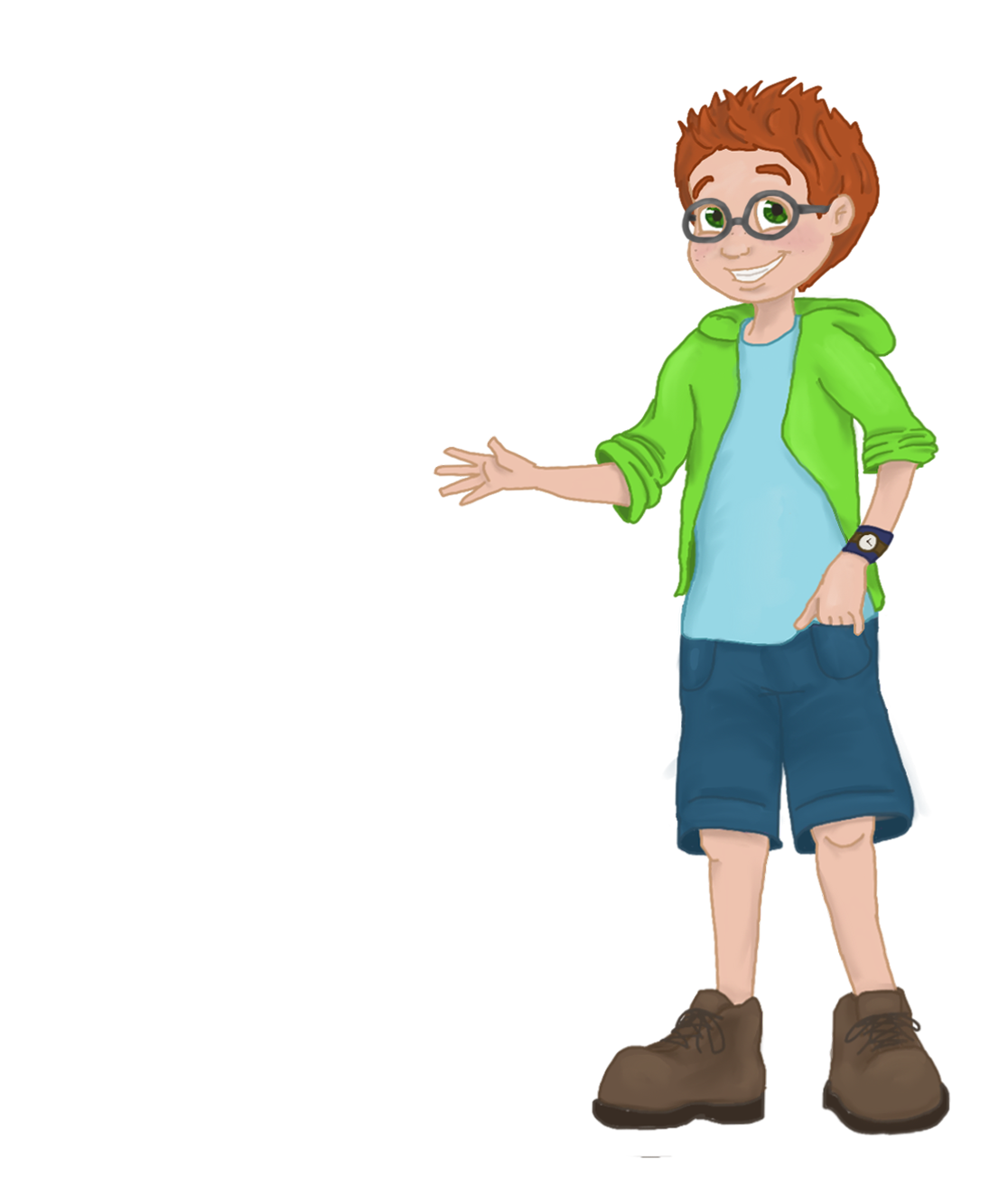 Redireccionarlas decisiones negativas
Enumere 5 ideas para confrontarlas conductas no deseadas.
Analice por qué nuestras palabras solas no motivan a muchos niños para actuar.
Explore los mensajes negativos que enviamos a nuestros hijos cuando no somos consistentes.
3
Sabias palabras
UNIDAD
"A menudo, los niños olvidan lo que decimos, pero nunca olvidancómo los hacemos sentir".